Effect of the 915MHz HOM on multi-batch stability
M. Schwarz
Acknowledgements:
A. Farricker, K. Iliakis, P. Krämer, A. Lasheen, N. Nasresfahani, J. Repond,E. Shaposhnikova, BLonD dev team
LIU-SPS BD WG meeting, 19/08/08
Motivation
All simulated thresholds were obtained for a single batch (up to 72 bunches)
The 915 MHz HOMs have Q=5000 and Rshunt=1.7MΩ → long range wake field couples batches
How does the 915 MHz HOM affect instability thresholds for multiple batches?
Outline
Effect of 915 MHz HOM on multi-batch stability
Effect of power limitation
2
Setup for full impedance model simulations
3
Single batch
Single batch threshold as benchmark
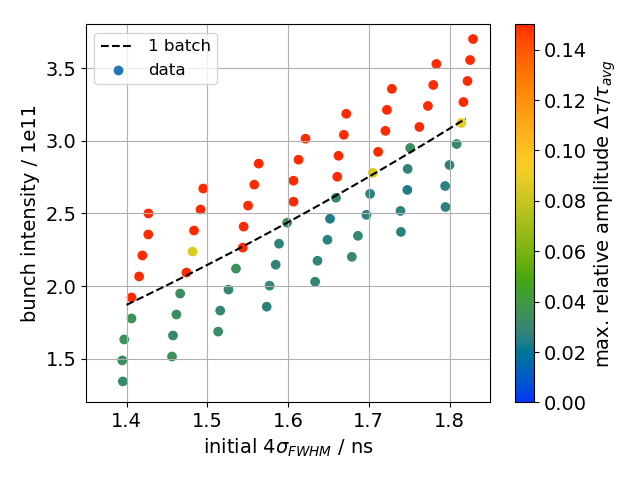 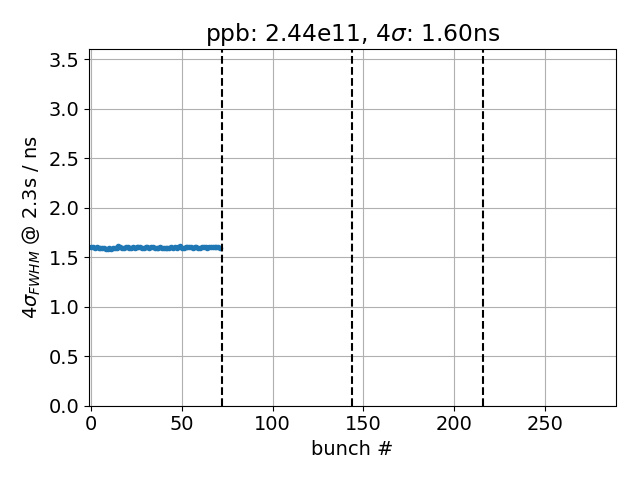 4
Four batches
Thresholds for four batches is reduced by 9% because last batches become unstable
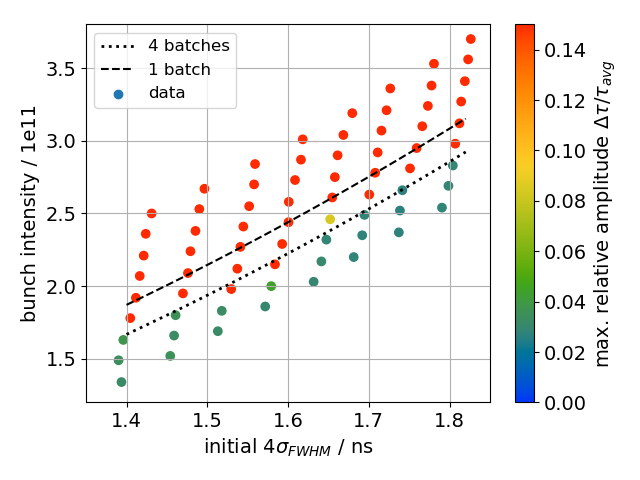 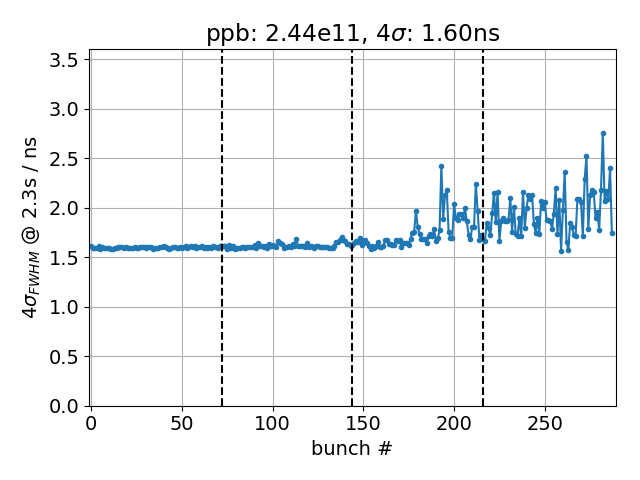 5
Four batches without 915 MHz HOM
Without 915MHz HOM, same threshold as for single batch→ 915MHz HOMs are the dominant source of multi-batch instability
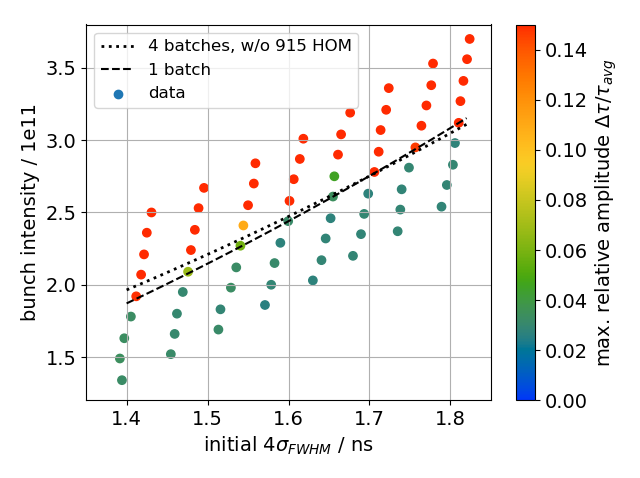 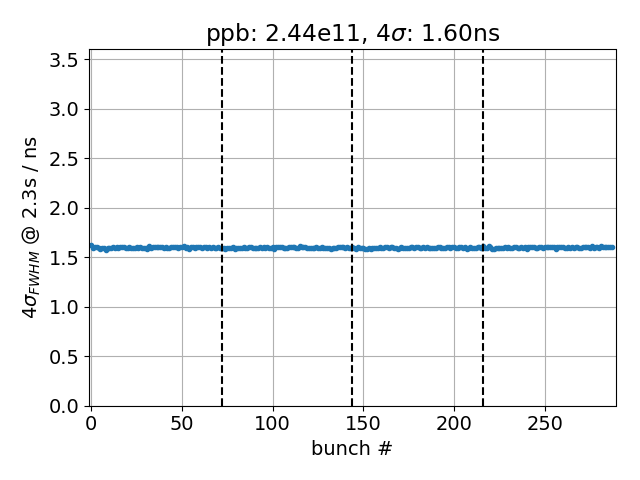 6
Four batches w/ and w/o 915 MHz HOM
Same intensity (2.9e11 p/b), same bunch length (1.66ns)
With 915MHz HOM (left), batches are coupled (in particular batches 3 and 4)
Without 915MHz HOM (right), all four batches are decoupled
W/ 915MHz HOM
w/o 915MHz HOM
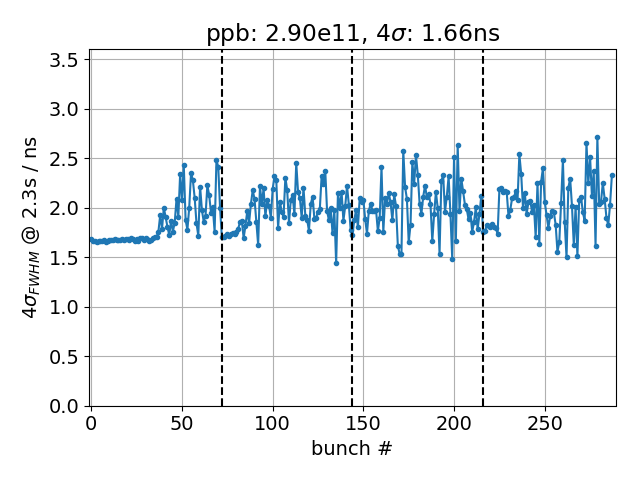 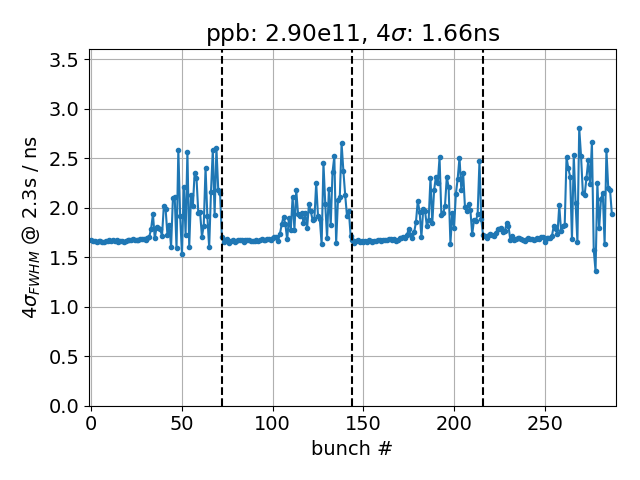 7
Four batches with damped 915 MHz HOM
Reduce R and Q by factor 2, R/Q=const→ nearly same threshold as for single batch
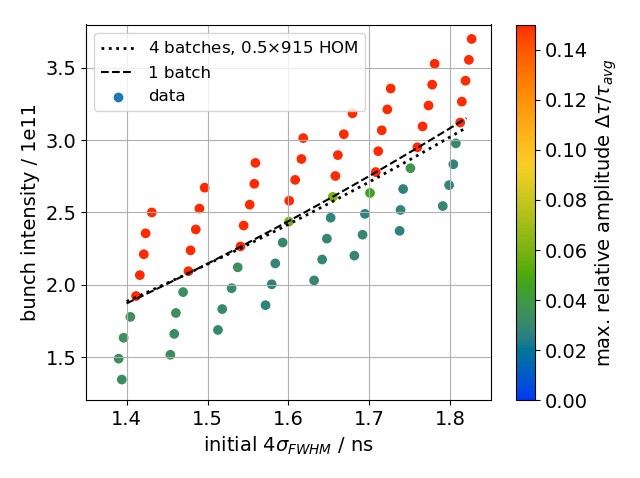 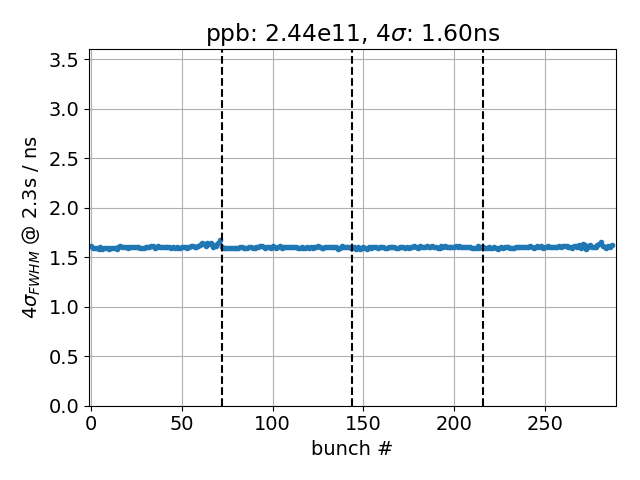 8
New values for 915MHz HOM
New electromagnetic CST simulations for 3-section cavities (P. Krämer, LIU-SPS BD WG meeting 19/07/04) and 4-section cavities (N. Nasresfahani, LIU-SPS BD WG meeting 19/07/04)
Correct values for 915MHz HOM critically depend on boundary conditions due to FPCs → very difficult to obtain and simulate!
R/Q reduced from 77Ω to 50Ω (3-section) and 60Ω (4-section) (for exact values, see appendix)
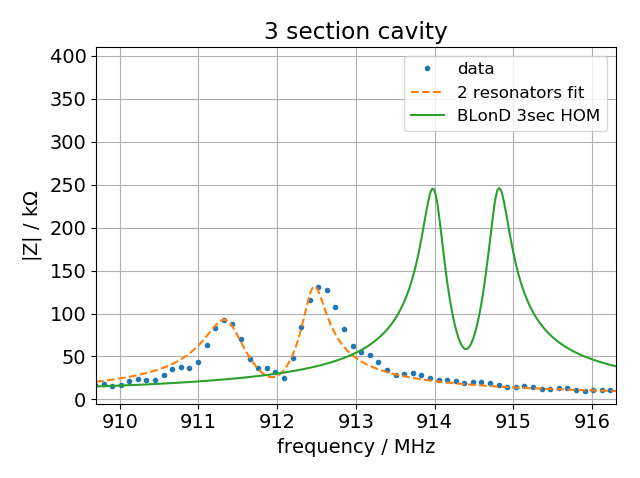 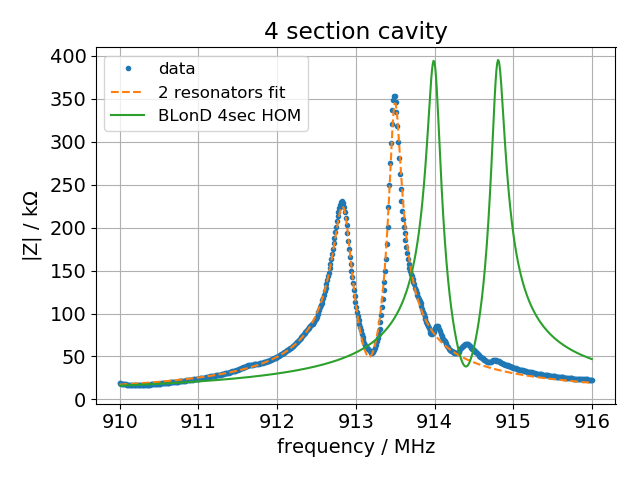 9
Four batches with new 915 MHz HOM
With new 915MHz HOM values, threshold is the same as for single bunch
Stable at ‘target values’ of 4σFWHM=1.6ns and 2.4e11 p/b , but not much margin…
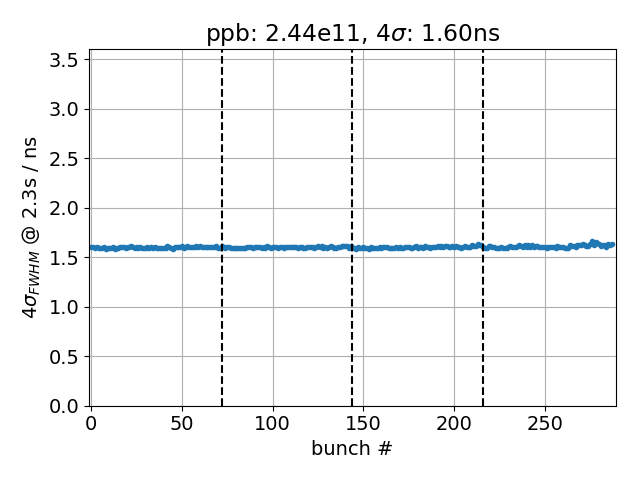 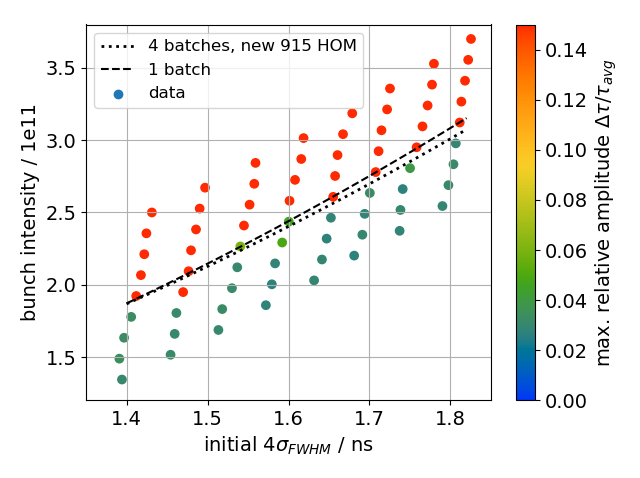 10
Four batches, new 915 MHz HOM, V800 at 16%
V800/V200=0.16 (was 10% previously) greatly increases threshold…
… but power limitation due to beam loading is not included!
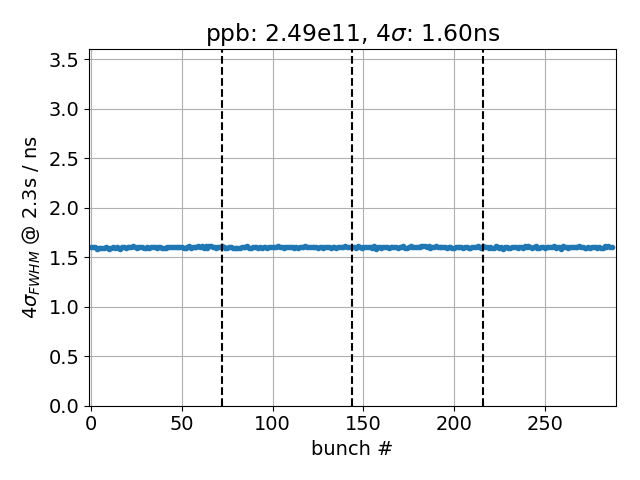 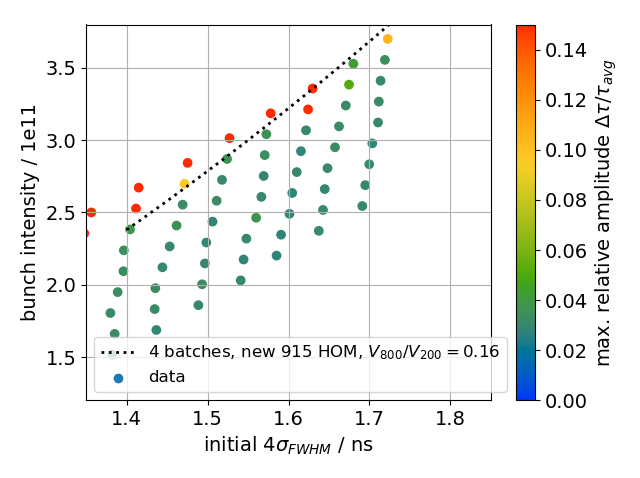 11
Power limitation
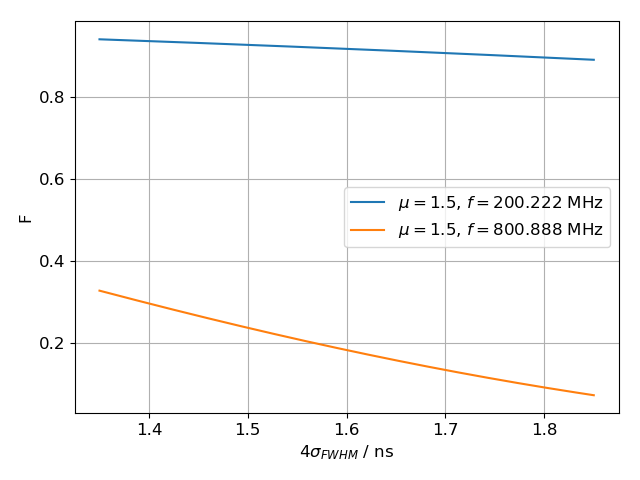 12
Power limitation, 200 MHz TWC
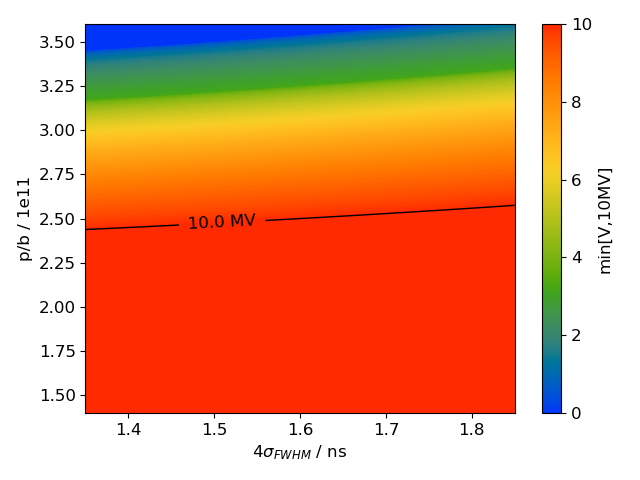 13
Power limitation, 800 MHz TWC
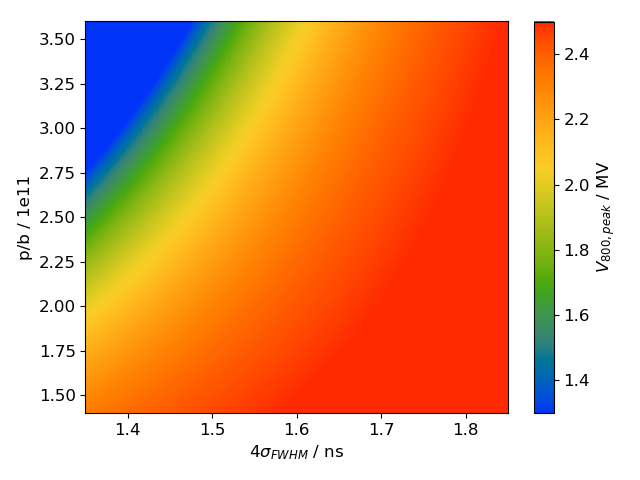 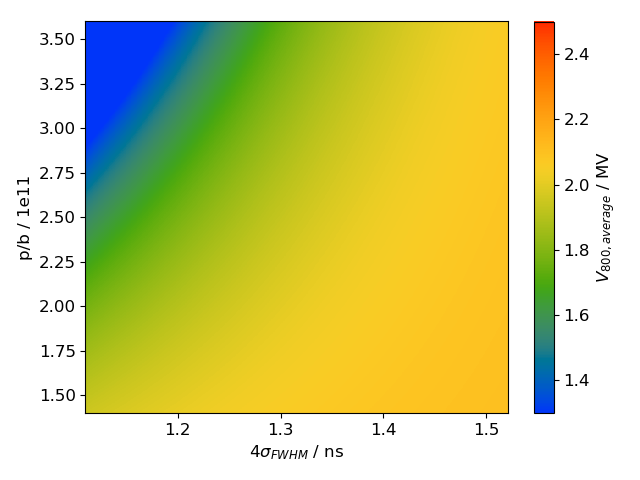 14
Power limitation, voltage ratio
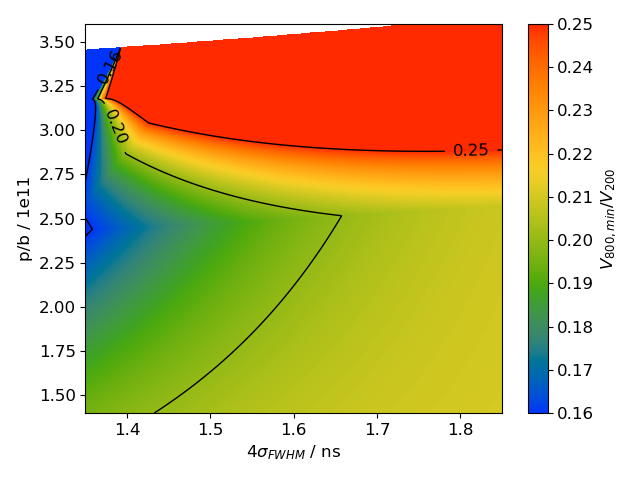 15
Four batches, new 915 MHz HOM, power limitation
V800/V200=0.16, but power limitation included
Reduced threshold, but still some margin
Simulations are still running…
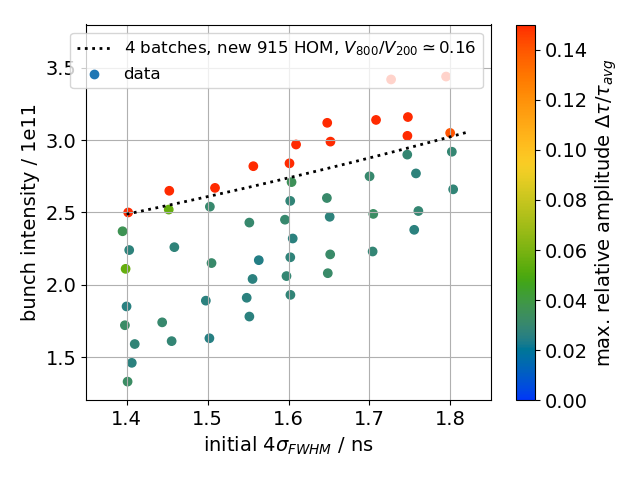 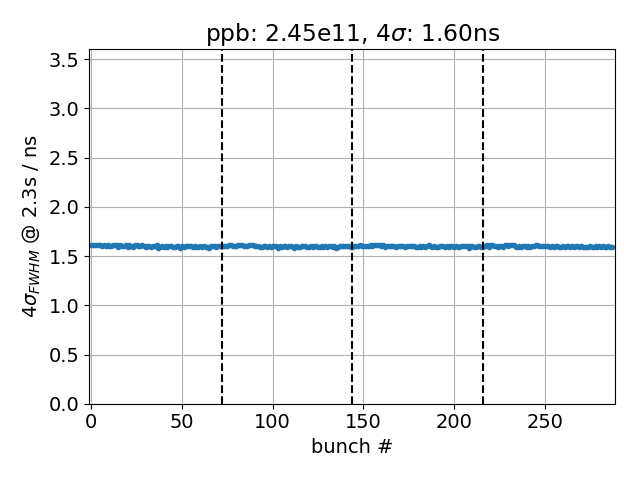 16
Summary
915MHz HOMs are the dominant source of multi-batch instabilities
Present impedance model for 915MHz HOMs likely too pessimistic
With new 915MHz HOM model beam is stable at 2.4e11 and 4σFWHM=1.6ns …
but very small margin with V200/V800=0.1
large margin with V200/V800=0.16 when not including power limitation
some margin with V200/V800=0.16 and power limitation included
Next steps
Include non-zero phase slip factor in power limitation due to TWC detuning 
Use of complex impedance reduction factor instead of simple reduction of Rshunt yields much higher threshold, in spite of larger impedance (already observed by Joël)→ different RF amplitude modulation and coherent frequency spread?
Simulation of 4x72 bunches along the entire SPS cycle feasible… (but would need simulation of blow-up during ramp)
Thank you for your attention!
17
New values for 915MHz HOMs
Pre-LS2 630MHz damping scheme + six 938 couplers
Pre-LS2 630MHz damping scheme + four 938 couplers
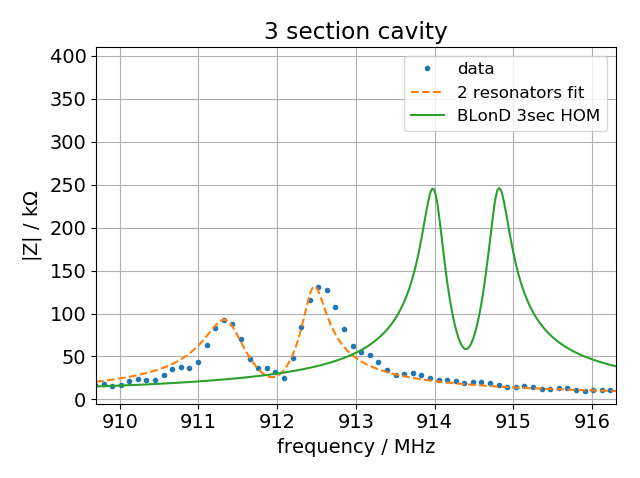 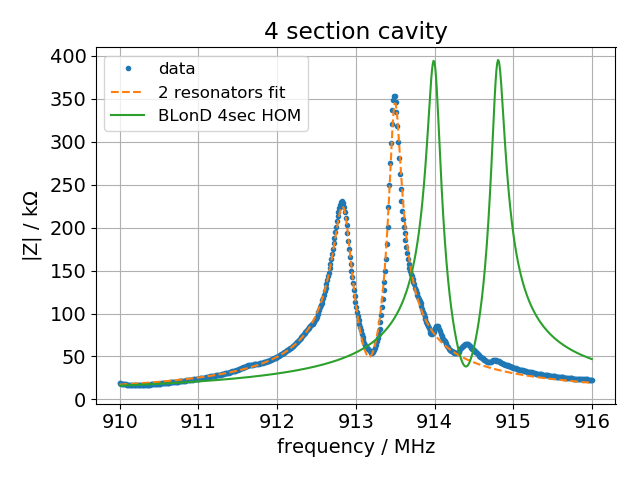 18
TWCs parameters used for power limitation
19
Effect of 915 MHz HOM frequency shift
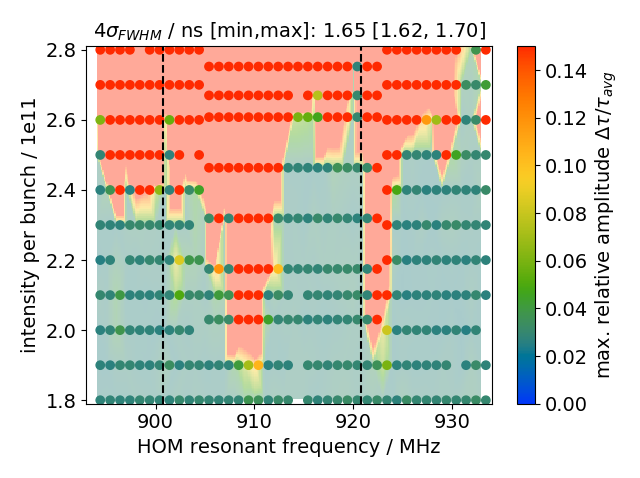 20
Threshold for different FB models
Using impedance reduction gives larger impedance around 200 MHz, compared to when Rshunt is simply reduced by 26dB
But threshold practically absent when using impedance reduction factor!? (was also observed by Joël)
Possible reason: different voltage modulation due to different FB models leads to different bunch-by-bunch synchrotron frequency spread and changes Landau damping[E. Vogel, T. Bohl, U. Werhle, EPAC 2004]
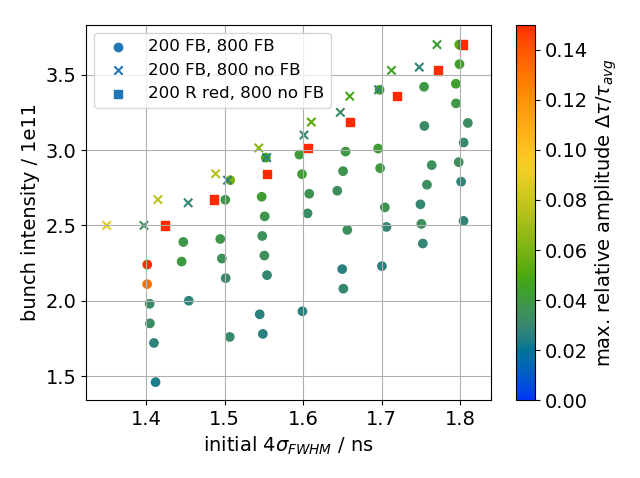 21
Threshold for different FB models
Smaller threshold even when removing TWC completely for short bunches
Larger threshold even when removing TWC completely for long bunches
full impedance model;
FB: reduce Rshunt
full impedance model;
No TWC impedance
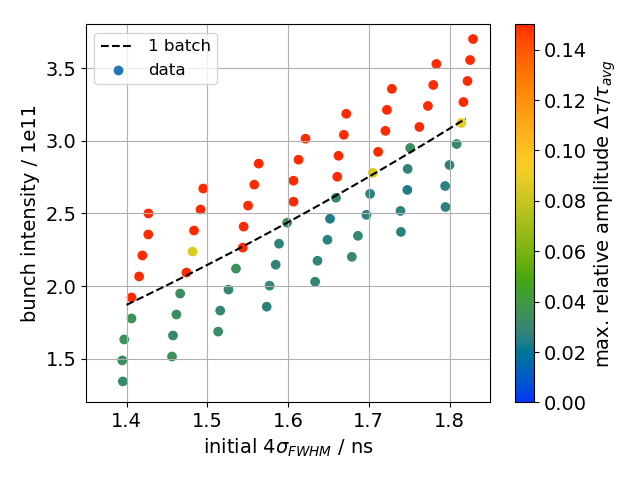 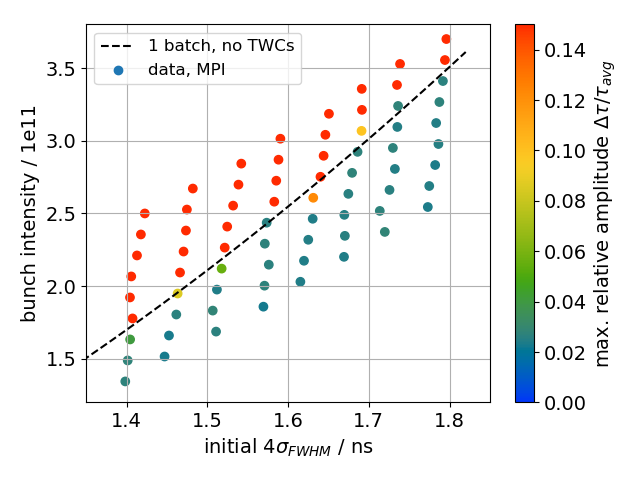 22